James 4:1-12
Common Ground Question…Chapter 4 begins with an emphasis on humility. How would you describe the VALUE of humility in our daily lives?
[Speaker Notes: Wisdom = 4 Times
Gentle = 2 Times
Peace = 3 Times

*Because wisdom is his subject.
*Because TRUE wisdom requires gentleness and peace.
*]
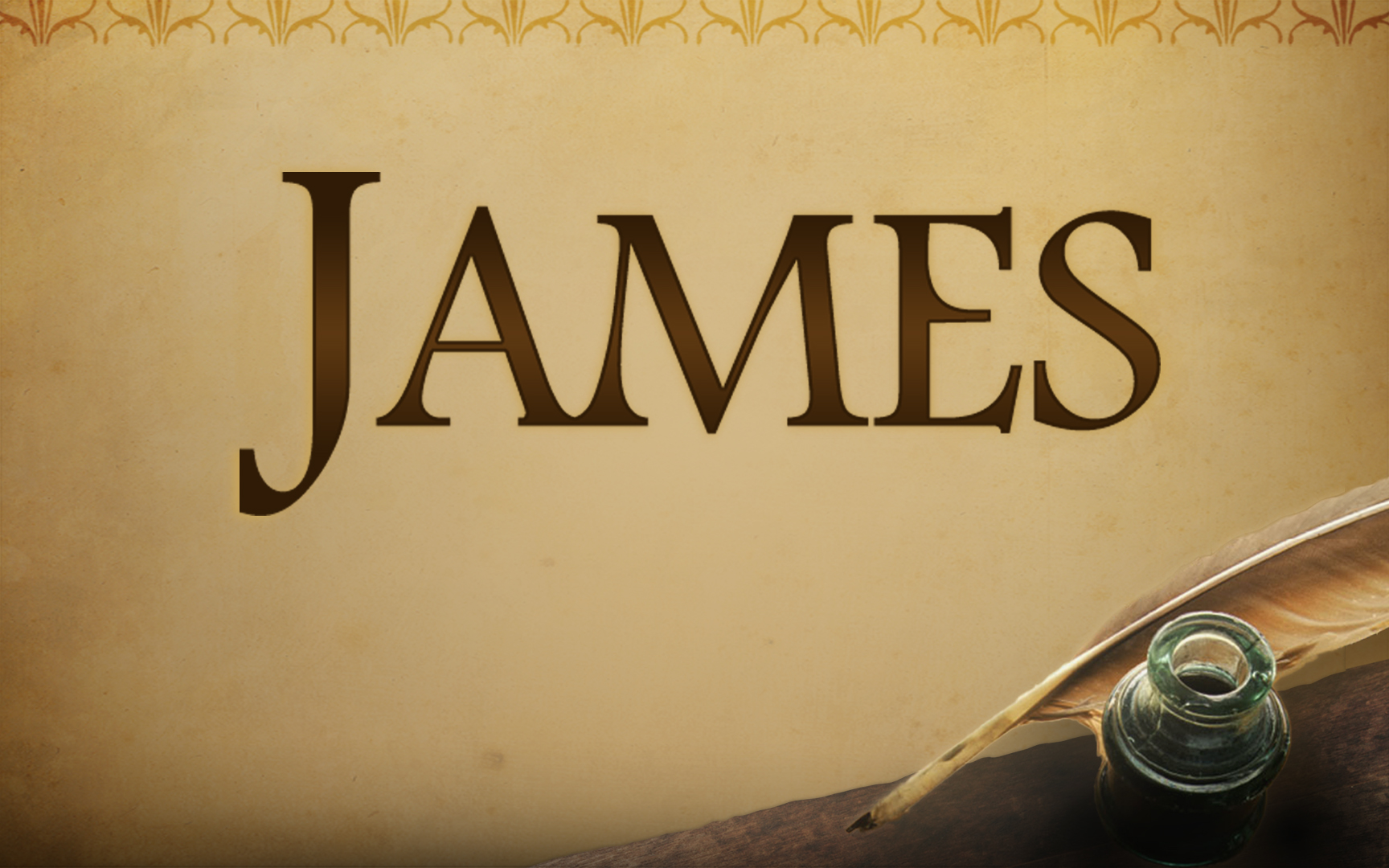 Practical Christian Living
Wholehearted Devotion to Jesus
Lesson Nine • James 4:1-12
Larry Brown & Phillip Shumake
Embry Hills church of Christ
July – September 2023
OUTLINE OF JAMES
Chapter 1 - Stand With Confidence

Chapter 2 - Stand With Compassion

Chapter 3 - Speak With Care

Chapter 4 - Submit with Contrition

Chapter 5 - Share With Concern
3
[Speaker Notes: CHAP 1 - CONFIDENCE
Trials – There are benefits in trials
Temptations – God only gives what is good, Know that
The gospel can “keep your souls saved”
Therefore – you must be doers of the word
CHAP 2 – COMPASSION
Showing favoritism is sinful (poor vs rich)
Saving , true faith should move you to action
CHAP 3 – CARE
We all need to learn to control our tongues
Practice what you preach
CHAP 4 – CONTRITION (REPENTANCE)
Whose will do you seek? You own or God’s
Submit to God, Serve God, Be a Friend of God and not of this world
Draw near to God, Humble yourself to God
CHAP 5 – CONCERN
Share in possessions – wealth will rot
Share in patience – Job
Share in prayer]
JAMES CHAPTER 4: SUBMIT WITH CONTRITION
Turn Hatred Into Humility (James 4:1-6)
Cause of Conflict (4:1-2)
Consequence of Conflict (4:3-4)
Cure for Conflict (4:5-6)
Turn Judgment Into Justice (4:7-12)
Advice for Justice (4:7-9)
Advantage of Justice (4:10-11)
Author of Justice (4:12)
Turn Boasting Into Belief (4:13-17)
Statement of Boasting (4:13)
Sentence of Boasting (4:14)
Solution for Boasting (4:15-17)
[Speaker Notes: In chapter four we see the disastrous consequences involved in following the wrong kind of wisdom
We can’t THINK like the world, and not ACT like the world and avoid its problems
We also can’t THINK like the world and avoid problems in the church either.

James is setting forth a basic question – Is it your aim in life to submit to the will of God?  Or is it to gratify your own desires for the pleasures of this world?
James then gives them a warning – If pleasure in this life is your goal – then nothing but strife and hatred and division can possibly follow (Barclay p 115)

What we DO, results from what we ARE.  Characteristics flow from character.

The statement “I acted without thinking” – IS NOT TRUE.  Every action is the result of a decision. Sometimes we make hasty decisions, or decisions prompted more by emotion then by reason – BUT IN EVERY CASE THE MIND HAD A CHOICE TO MAKE!
James calls these ruling principles “WISDOM” (3:13-18)

What principles guide you in making decisions? Or are behind your actions?
Is it the quest for spiritual maturity that James is trying to guide us to?
What activities do we tend to emphasize?
What matters upset us most easily?
When crisis comes to our lives – what factors take precedence?
In unpleasant situations, does our personal contribution tend to pacify or to cause strife?]
James 4:1-3
Turn Hatred Into Humility
• The Cause of Their Conflict •
Our Own Desires For Pleasure (1)
Wars and Fights Among You! – What is The Source?
James 1:14-15 - Sin = Drawn away by our own desires
Either Between Brethren or Inner Conflict
Constant State of Strife (2)
Yet they never obtain what they seek
“Cannot obtain” and “Yet you do not have”
 You Do Not Ask!
A Neglected Prayer Life 
You Ask Amiss – Wrong Motives  (3)
An Improper Prayer Life
They Have the Wrong Motives and Desires
​ (1) What causes quarrels and what causes fights among you? Is it not this, that your passions are at war within you? (2) You desire and do not have, so you murder. You covet and cannot obtain, so you fight and quarrel. You do not have, because you do not ask. (3) You ask and do not receive, because you ask wrongly, to spend it on your passions.
James 3:13-18
Common Ground Question
How Do These 3 Verses Help Us Examine Our Prayer Life?  What Attributes of Our Prayer Life Is James Helping Us Evaluate?
[Speaker Notes: Do You Ask?
Do You Ask For The Wrong Things?
Do You Ask For The Wrong Reasons?
Do You Talk To God At All?
What Do You Talk About?
Do You Ask Only To Satisfy Your Desires?
Do You Seek God’s Approval For What You Already Plan To Do?
Our Prayers Become Powerful When we Allow God to change our Desires
Trust God To Provide What You NEED!]
James 4:1-3
Turn Hatred Into Humility
• “You Ask Amis” •
Vs 1 – What is the Source?
When things are not going smoothly, who do you blame?
Every conflict begins within us, within our bodies and minds
Vs 2 – You Desire and Do Not Have
If you live to satisfy your pleasures, you will not be satisfied
Selfishness cannot lead to Happiness
Vs 2 – You do not have Because You Do Not Ask
What happens to our Prayer Life when we place ourselves first?
Vs 3 – You Ask, But do Not Receive
Some will say; “I asked God but didn’t get it!”
Vs 3 – Because You ask with the Wrong Motives
What are Our Motives when we Pray?
Prayer is not a Magical way to get what we want, or a short cut
Vs 3 – Your Motive: To Spend it on your Pleasures
Spend – to waste, squander, consume
[Speaker Notes: Verse 1 – What is the Source?
We often fail to ask this important question.  We focus on the strife or some side issue.
"I've been under a lot of pressure lately, things are stressful at work, the children have really been a handful, my mate has been unsupportive, or, they just make me so mad". Draper notes, "If our homes are not running smoothly, it is easier for the husband to blame the wife or the wife too blame the husband, but the source of conflict is within us. It is our spirit, our attitude. It is….selfishness within us that wants to be pleased and pampered. We must face the truth" 
"Every conflict we have begins with us: in our bodies, in our minds, in our emotions….Why does such a spirit create dissension? Because we can please ourselves only at another's expense. Every part of life is a battleground. There is a war taking place for our minds right now. There is a battle raging for our emotions every day. There is a battle raging for our strengths and our energies, for our dreams and our visions. Our bodies are battlefields. Pleasure-seeking destroys our love for spiritual things. We may still keep on doing them, but we do them out of duty and not love….When we love Jesus, the easiest and most joyful thing in the world is to serve him and obey him. But when the goal of our lives is obtaining selfish pleasures, our obedience becomes simply a disagreeable duty" (Draper pp. 111-112) (See Colossians 3:5; Romans 6:13,19; 1 Peter 2:11; 1 Corinthians 3:3). 

Verse 2 - "When men live merely to satisfy their desires, they never realize their goal. He who lives for the satisfaction of his pleasures and desires will always "have not". The more he gets the more unsatisfied he will be" 
Verse 2- And cannot obtain - "What a graphic picture of frustration!…..There has never been one time when Satan has ever delivered what he promised. There has never been one time when a man received satisfaction and happiness from living in rebellion against God. Not once! Be we don't believe it. Somehow we think we are the exception… 
Be impressed that selfishness cannot lead to happiness]
James 4:4
Turn Hatred Into Humility
• “Do you not know…?  Do you think… ?”•
Friendship With The World (Adultery)
Friendship is Based on Common Interests
Abraham was a Friend of God (James 2:23)
1 John 2:15-17 - Love not the world
Col 3:1-11 - Seek those things from above, set your mind…
Whose Friend Are You?
Who Would Your Rather Associate With?
Where Would You Rather Be?
What Image Do You Try To Portray?
What Do You Use Your Money For?
Enmity With God
Hostility, War with God
Matt 6:24 - Can not serve two masters
John 12:41-42 - Love the praise of men…
2 Tim 4:10 – Demas loved this present world…
An Adulteress - Unfaithful to God
(4) You adulterous people! Do you not know that friendship with the world is enmity with God? Therefore whoever wishes to be a friend of the world makes himself an enemy of God.
James 4:5
Turn Hatred Into Humility
• “Do you not know…?  Do you think… ?”•
Different Translations of Verse 5
“The Spirit who dwells in us yearns jealously” (NKJV)
“The Spirit that dwells in us lusts to envy” (KJV)
“the spirit He caused to live in us envies intensely” (NIV)
“He jealously desires the Spirit which He has made to dwell in us” (NASB)
“The spirit which He made to dwell in us, He yearns for even unto jealous envy” (ASV)
“He yerns jealously over the spirit that he has made to dwell in us” (ESV)
“To Envy” – Covetous, Influenced by Selfish Desire for  What Others Have, Selfishness + Malevolence
“Yearns” – To Look Upon with Desire
“To Envy Yearns” –To Covet with Great Desire
(5) Or do you think that the Scripture speaks to no purpose: “He jealously desires the Spirit which He has made to dwell in us?”
[Speaker Notes: The Attitude of God (2 Cor. 11:2) Is the Key Concept.  Our God does not think lightly of us ignoring the Spirit which He made to dwell within us.  We should not think lightly of the breat of LIFE or of the Holy Spirit who dwells within us.

Two Options…

If it is the Holy Spirit – then it is like 1 Cor 6, where the sins we commit are an afront to the Holy Spirit who dwells within us.  The Spirit that Jesus said would be like “living waters” within us.  The Spirit is described by Paul as a pledge or downpayment. Something valuable that indicates the Father’s commitment to complete the Covenant.  So the idea would be similar to a man who has given his fiancé a diamond ring – and yet she’s more interested in a relationship with the World – rather than the God who gave her the PLEDGE!

If it is the spirit of man – then it is like the Greatest command: to love God with all your heart, mind, soul, and spirit.  Or like John 4 – to worship the Father in SPIRIT and in truth.  To devote the breathe of your life to HIM, not to the temporary and passing temptations of the world.



Larry’s Notes Below:

Man’s Spirit -  Since you are behaving as friends of the world and enemies of God, the spirit that is within you is a covetous and envious one.

It comes from your own desires and pleasures
It leads you to killing, fighting, lusting, “Adultery”
Men are Often Prone To be envious of others with greater prosperity or notoriety.
James sees this and lists the sins in chapter 4 describing the result of such a spirit.]
James 4:6
Turn Hatred Into Humility
• The Cure for the Conflict •
Humble Ourselves - God Gives More Grace
– Grace saves and grace sustains (ability to resist Devil).
The greater the need, The greater the supply
Because we certainly have not earned it! (Adulterers!)
Only To Those That HUMBLE Themselves!
Makes sure we are not tempted beyond our ability
Manifests itself in the gospel message
Better than anything the world can offer
Forgiveness to the Christian who Humbles himself
God sets Himself against the proud in battle array
Proud – Haughty, arrogant, swollen in mind.
To raise smoke (blinded to their own faults)
(6) But he gives more grace. Therefore it says, “God opposes the proud but gives grace to the humble.”
[Speaker Notes: The Attitude of God (2 Cor. 11:2) Is the Key Concept.  Our God does not think lightly of us ignoring the Spirit which He made to dwell within us.  We should not think lightly of the breat of LIFE or of the Holy Spirit who dwells within us.

Two Options…

If it is the Holy Spirit – then it is like 1 Cor 6, where the sins we commit are an afront to the Holy Spirit who dwells within us.  The Spirit that Jesus said would be like “living waters” within us.  The Spirit is described by Paul as a pledge or downpayment. Something valuable that indicates the Father’s commitment to complete the Covenant.  So the idea would be similar to a man who has given his fiancé a diamond ring – and yet she’s more interested in a relationship with the World – rather than the God who gave her the PLEDGE!

If it is the spirit of man – then it is like the Greatest command: to love God with all your heart, mind, soul, and spirit.  Or like John 4 – to worship the Father in SPIRIT and in truth.  To devote the breathe of your life to HIM, not to the temporary and passing temptations of the world.



Larry’s Notes Below:

Man’s Spirit -  Since you are behaving as friends of the world and enemies of God, the spirit that is within you is a covetous and envious one.

It comes from your own desires and pleasures
It leads you to killing, fighting, lusting, “Adultery”
Men are Often Prone To be envious of others with greater prosperity or notoriety.
James sees this and lists the sins in chapter 4 describing the result of such a spirit.]
James 4:7-10
Turn Judgment Into Justice
• The 10 Commandments of James •
Submit to God (7)
Resist the Devil (7)
Draw near to God (8)
Cleanse your hands (8)
Purify your hearts (8)
Grieve, Mourn, Weep (9)
Laughter to Mourning (9)
Joy Turn to Gloom (9)
Humble Yourselves (10)
Do no speak against another (11)
(7) Submit yourselves therefore to God. Resist the devil, and he will flee from you. (8) Draw near to God, and he will draw near to you. Cleanse your hands, you sinners, and purify your hearts, you double-minded. (9) Be wretched and mourn and weep. Let your laughter be turned to mourning and your joy to gloom. (10) Humble yourselves before the Lord, and he will exalt you.(11) Do not speak evil against one another, brothers.
[Speaker Notes: The Attitude of God (2 Cor. 11:2) Is the Key Concept.  Our God does not think lightly of us ignoring the Spirit which He made to dwell within us.  We should not think lightly of the breat of LIFE or of the Holy Spirit who dwells within us.

Two Options…

If it is the Holy Spirit – then it is like 1 Cor 6, where the sins we commit are an afront to the Holy Spirit who dwells within us.  The Spirit that Jesus said would be like “living waters” within us.  The Spirit is described by Paul as a pledge or downpayment. Something valuable that indicates the Father’s commitment to complete the Covenant.  So the idea would be similar to a man who has given his fiancé a diamond ring – and yet she’s more interested in a relationship with the World – rather than the God who gave her the PLEDGE!

If it is the spirit of man – then it is like the Greatest command: to love God with all your heart, mind, soul, and spirit.  Or like John 4 – to worship the Father in SPIRIT and in truth.  To devote the breathe of your life to HIM, not to the temporary and passing temptations of the world.



Larry’s Notes Below:

Man’s Spirit -  Since you are behaving as friends of the world and enemies of God, the spirit that is within you is a covetous and envious one.

It comes from your own desires and pleasures
It leads you to killing, fighting, lusting, “Adultery”
Men are Often Prone To be envious of others with greater prosperity or notoriety.
James sees this and lists the sins in chapter 4 describing the result of such a spirit.]
James 4:7-10
Common Ground Question
How Do Christians Resist the Devil?How Do Christians Draw Near To God?
[Speaker Notes: Submit to God (7) – To rank under
You have broken rank,  Get back in Rank
Resist the Devil - He Will Flee From You (7)
Stay your ground


Know the devil is real
Know how he works
Meditate on God’s word
Look for the Escape
Pray for Wisdom

Think on Things pure
Be With God’s People
Ask for Help
You are not alone
Abstain from the
Appearance of evil]
James 4:7-10
Turn Judgment Into Justice
• Advice For Justice •
Submit to God: To Rank Under
Resist the Devil - He Will Flee From You
Draw Near To God, He’ll Draw Near to you (8)
The promise is in the future, and is conditional
Must Purify hands and Hearts
Acts 17:26-28 – He is not far from us
Double Minded Sinners (8)
Cleanse Your Hands (Isa 1:15-17) –Things that hands do
Purify Your Hearts – The source of the problem
Still trying to love the world and God at the same time.
Be Sorry For Your Sins (9) – do not boast and lie
2 Cor. 7:7-10 godly sorrow produces repentance
Isaiah 1:16-17:  Wash yourselves; make yourselves clean; remove the evil of your deeds from before my eyes; cease to do evil, learn to do good; seek justice, correct oppression; bring justice to the fatherless, plead the widow's cause.
[Speaker Notes: ​ 2 Chron 15:2 - Azariah the son of Oded, “Hear me, The Lord is with you while you are with him. If you seek him, he will be found by you, but if you forsake him, he will forsake you.]
James 4:11-12
Turn Judgment Into Justice
• The Author of Justice •
“Who shall dwell in your tent? He who walks blamelessly and does what is right and speaks truth in his heart; who does not slander with his tongue and does no evil to his neighbor, nor takes up a reproach against his friend;” (Psalms 15:1-3)

  “Do not speak against one another…”
  Am I a loving friend or a condemning peer?
  “God” vs 7, “God” vs 8, “Lord” vs 10, “He” vs 10
  “One Lawgiver and Judge” vs 12, “the One” vs. 12
[Speaker Notes: Humble Yourselves and He Will Lift You Up! (10)
Do Not Speak Evil (11)
You Judge Your Brother (Remember the Royal Law?)
You Judge that the Law is not good
How do we speak evil? (11)
Willfully lying against a brother
Exaggeration of his real faults
Needlessly repeating real faults
Gossiping / Slander / Backbite
Questioning another’s motives
Slanting the facts
Making Fun (kids are cruel, adults do it secretly)
Cursing him


Rather we shoud…

Bear Burdens
Be of same mind
Do not judge
Receive one another
Admonish one another
Pray for one another
Don’t lie to each other
Forebear one another

Forgive one another
Honor one another
Prefer one another
Strive with each other
Speak the same thing
Be kind to each other
Be in subjection
Love one another

One Lawgiver
Able to Save
Able to Destroy

Who Are You To Judge Another?
Who do you think you are?

Lessons
Not our job to judge the value of God’s laws
Our job is to comply with them]
James 4:1-12
Refocus: Get Back To Being A Doer
Move Away from Lust & Envy	→     Back To Prayer
Move Away from the World		→     Back To Friends of God
Move Away from Pride		→     Back To Humility
Move Away from Criticizing		→     Back To Doing
These Are Defining Choices
“Humble yourselves in the presence of the Lord, and He will exalt you.” (4:10)
[Speaker Notes: ​ 2 Chron 15:2 - Azariah the son of Oded, “Hear me, The Lord is with you while you are with him. If you seek him, he will be found by you, but if you forsake him, he will forsake you.]
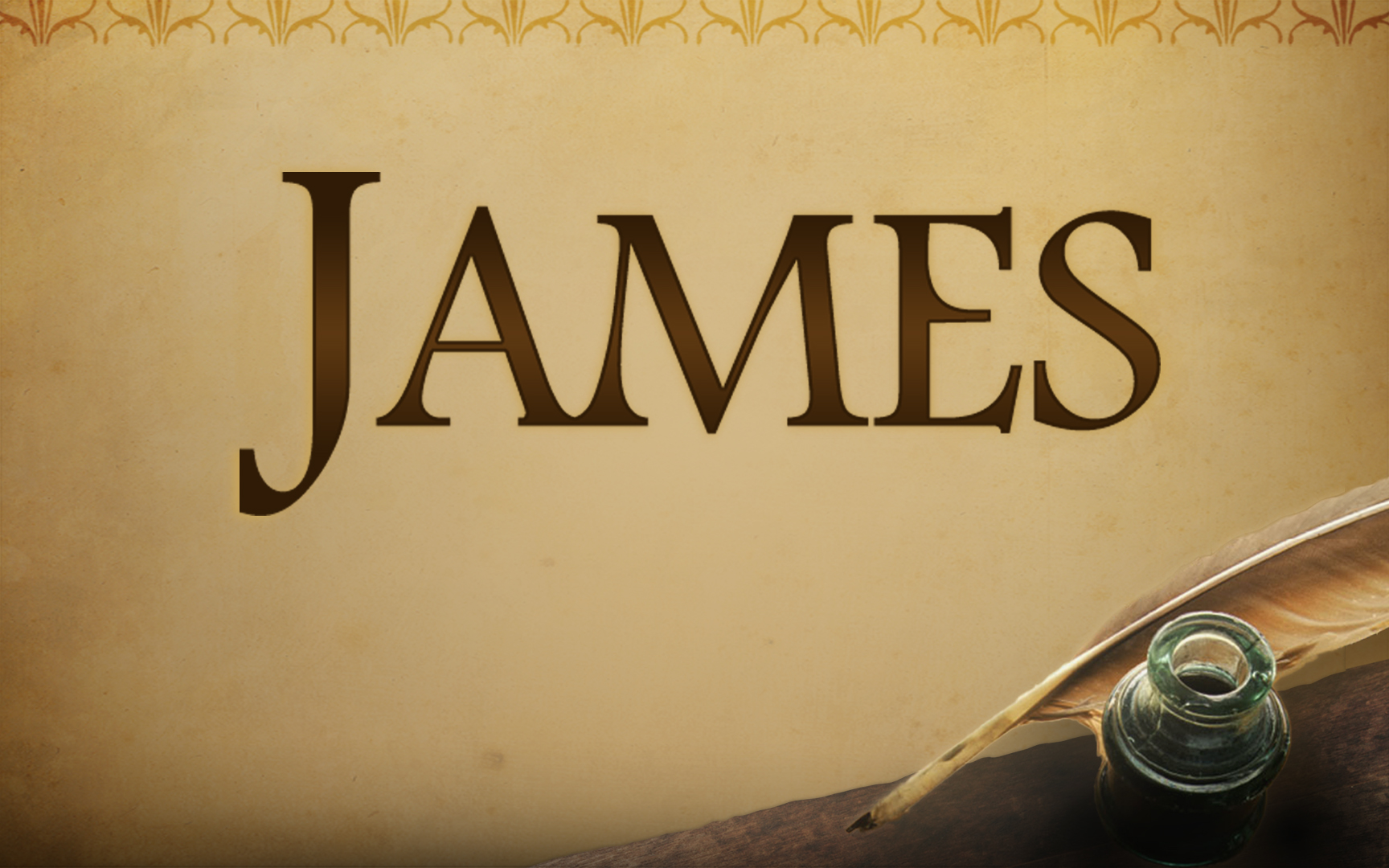 Practical Christian Living
Wholehearted Devotion to Jesus
Lesson Nine • James 4:1-12
Larry Brown & Phillip Shumake
Embry Hills church of Christ
July – September 2023